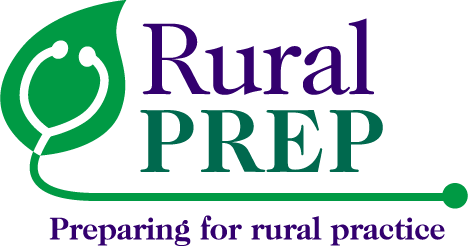 A Note to Facilitators
Dear Facilitator, 

Thank you for using Rural PREP’s materials to create an active learning experience for your site. 

Use this slide deck, along with the Facilitator Lesson Plan, to facilitate a Grand Rounds event at your site. Many of the slides contain additional information in the presenter notes area, so be sure to review the presentation and the notes prior to your Grand Rounds event.
Session Overview
5 minutes: Go over and discuss pre-assignment answers with the full group
30 minutes: Watch the Presentation
15 minutes: Facilitate the Team Activity
5 minutes: General Discussion and Social Charge
5 minutes: Evaluation of the Learning Materials  as a group
[Speaker Notes: Facilitator,

Here are some time estimates to guide you as you move through each activity in this active learning session. We anticipate the entire session to take one hour.]
Agricultural Exposures: organophosphate pesticide poisoning and prevention
Presented by: 
Diane Rohlman, PhD
Associate Professor and Endowed Chair in 
Rural Health and Safety, University of Iowa


This presentation was originally recorded on January 24th, 2019, in front of several live, online sites connecting from different places across the country.
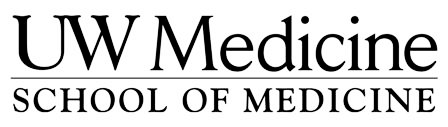 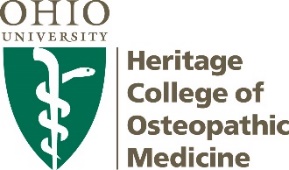 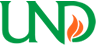 [Speaker Notes: Facilitator,

Once you have gathered your teams in one place and confirmed that each person has brought with them a copy of their individual responses to the pre-assignment activities (from the web link you sent them), you can begin with this slide to introduce the active learning session.]
Objectives
After this presentation, participants will be able to:

Identify the signs and symptoms of acute organophosphate pesticide poisoning
Describe the use of cholinesterase monitoring as a possible diagnosis tool
Design a prevention program with regard to organophosphate poisoning for their local patient population
[Speaker Notes: Facilitator,

Please review these learning objectives with your teams. At the end of the session, we will ask you to evaluate how our materials meet these objectives.]
Team Readiness Quiz
[Speaker Notes: Facilitator,

You are about to begin the Team Readiness Quiz. The next few slides contain the questions and correct answers for the pre-assignment quiz. Everyone in the room should have their individual answers with them. When each question is presented, have teams discuss among themselves until they agree upon an answer. This may be very quick for easy questions or may take longer on tougher questions, where team members may disagree. 

An added way to enhance this portion of the event is to give each team colored pieces of paper with Letters printed on them (each group gets a green “A” or a yellow “B” so that team answers can easily be viewed by the entire group. 

The first question is on the next slide, and the correct answer is on the following slide.]
Team Readiness Quiz
1.  According to the Healthier Workforce Center’s video, Hierarchy of Controls “is organized so that the most effective changes are changes to workplace or the work environment and they don’t rely on individual behaviors.” Therefore, in terms of promoting a safe workplace, what would be the top most priority?

	a. substitution
	b. elimination
	c. personal protective equipment
	d. engineering controls
	e. administrative controls
Team Readiness Quiz
1.  According to the Healthier Workforce Center’s video, Hierarchy of Controls “is organized so that the most effective changes are changes to workplace or the work environment and they don’t rely on individual behaviors.” Therefore, in terms of promoting a safe workplace, what would be the top most priority?

	a. substitution
	b. elimination
	c. personal protective equipment
	d. engineering controls
	e. administrative controls
Team Readiness Quiz
2.  Designing work schedules to ensure equal distribution of strenuous physical work among a group of workers is an example of:
 
	a. substitution
	b. elimination
	c. personal protective equipment
	d. engineering controls
	e. administrative controls
Team Readiness Quiz
2.  Designing work schedules to ensure equal distribution of strenuous physical work among a group of workers is an example of:
 
	a. substitution
	b. elimination
	c. personal protective equipment
	d. engineering controls
	e. administrative controls
Team Readiness Quiz
3.  According to Fenske, Lu, Negrete, and Galvin, minimizing work-to-home transmission of pesticides is best achieved by focusing interventional activities aimed at:

	a. home
	b. commuter vehicles
	c. workplace 
	d. communities
Team Readiness Quiz
3.  According to Fenske, Lu, Negrete, and Galvin, minimizing work-to-home transmission of pesticides is best achieved by focusing interventional activities aimed at:

	a. home
	b. commuter vehicles
	c. workplace 
	d. communities
Team Readiness Quiz
4. According to Fenske, Lu, Negrete, and Galvin, azinphosmethyl residues in vehicle and house dust were highest for which of the following worker groups?

	a. pesticide handlers
	b. fruit thinners
	c. organic orchard workers
	d. commuter vehicle drivers
Team Readiness Quiz
4. According to Fenske, Lu, Negrete, and Galvin, azinphosmethyl residues in vehicle and house dust were highest for which of the following worker groups?

	a. pesticide handlers
	b. fruit thinners
	c. organic orchard workers
	d. commuter vehicle drivers
Team Readiness Quiz
5.  According to Calvert, Rodriguez, and Prado, which of the following is NOT a potential occupational hazard in agriculture:

	a. off-target pesticide drift
	b. toxicity of recently marketed pesticides
	c. gap in worker notification requirements
	d. personal protective equipment (PPE)
Team Readiness Quiz
5.  According to Calvert, Rodriguez, and Prado, which of the following is NOT a potential occupational hazard in agriculture:

	a. off-target pesticide drift
	b. toxicity of recently marketed pesticides
	c. gap in worker notification requirements
	d. personal protective equipment (PPE)
Team Readiness Quiz
6.  According to Calvert, Rodriguez, and Prado, the most common cause of acute pesticide-related illness among farmworkers is:

	a. off-target drift from neighboring farms/orchards
	b. commuter vehicles
	c. inadequate hand washing
	d. work-to-home transmission
Team Readiness Quiz
6.  According to Calvert, Rodriguez, and Prado, the most common cause of acute pesticide-related illness among farmworkers is:

	a. off-target drift from neighboring farms/orchards
	b. commuter vehicles
	c. inadequate hand washing
	d. work-to-home transmission
Agricultural Exposures: organophosphate pesticide poisoning and prevention
Rural PREP Grand Rounds
Presenter:  Diane Rohlman, PhD
Associate Professor and Endowed Chair in 
Rural Health and Safety, University of Iowa


Launch the Presentation Now
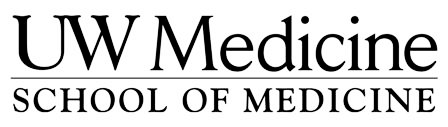 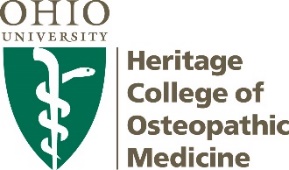 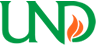 [Speaker Notes: Facilitator, 

It is now time to play the presentation. Click on the “Launch the Presentation Now” link in the slide (https://youtu.be/cUsHLGTstM0) to play the video, which is 27:49 minutes long.]
Team Activity
[Speaker Notes: Facilitator,

Now that you’re finished playing the presentation, it is time to begin the team activity portion of the session. The next slide contains the team discussion prompt and a list of helpful resources with their URLs (as of February, 2019). Review this slide with the full group. You may consider printing the slides or emailing the links for each team in your group. 

Ask you individual teams work on the activity together. After 5-10 minutes of discussion, bring the discussion to the larger group and have each team report what they discussed.]
Team Activity
What if you were to design a prevention program with regard to organophosphate poisoning for your local patient population? 
What local resources would you turn to? 

In answering this question as a team, you may wish to consult the 

National Pesticide Information Center: http://npic.orst.edu/index.html

Migrant Clinicians Network Map: https://www.migrantclinician.org/issues/occupational-health/pesticides/reporting-illnesses    

NIOSH Centers for Agricultural Safety and Healthhttps://www.cdc.gov/niosh/oep/agctrhom.html
[Speaker Notes: National Pesticide Information Center: http://npic.orst.edu/index.html

Migrant Clinicians Network Map: https://www.migrantclinician.org/issues/occupational-health/pesticides/reporting-illnesses    

NIOSH Centers for Agricultural Safety and Healthhttps://www.cdc.gov/niosh/oep/agctrhom.html]
Discussion
[Speaker Notes: Facilitator,

Allow a member of each team to share what they discussed. You may wish to add additional questions if they are relevant to your particular context.]
Social Charge
What are you personally going to do with this information?
[Speaker Notes: Facilitator, 

As a group, consider how you might use this information to improve your rural practice.]
Evaluation
Please evaluate these learning materials as a group: https://goo.gl/forms/uhTYtZEMHCX74tm72
[Speaker Notes: Facilitator,

While you still have everyone together, please take a few minutes to provide us with some feedback so we can better serve you. Complete the following form: https://goo.gl/forms/uhTYtZEMHCX74tm72 
You only need to submit one form for your entire group.]
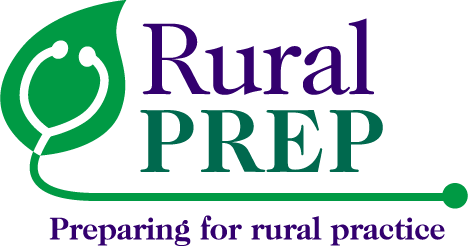